Briefing slides template for GEICs
Draft - 11 Aug 2021
Provided by GEIC core team
To be illustrated in the first lecture
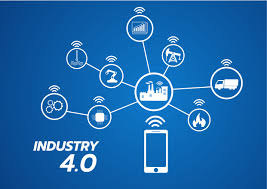 Rationale for Interdisciplinary Learning
The world have become more volatile, uncertain, complex, and ambiguous. A single skill-set or one single area of expertise will not take our graduates too far
To prepare young people for:
Success in an interconnected world
Appreciate different perspectives / worldviews, able to interact / respect others
Take actions toward sustainability & collective well-being
Four distinctive types of knowledge will be needed to achieve this goal (c.f. OECD Future of Education & Skills 2030)
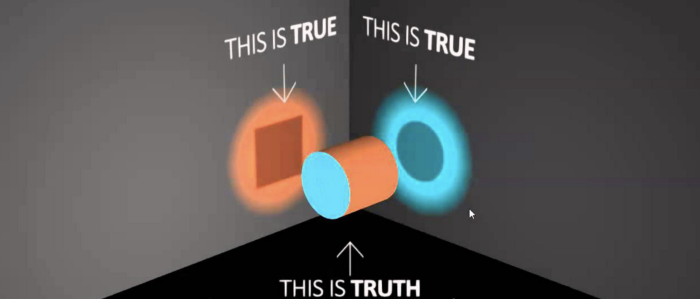 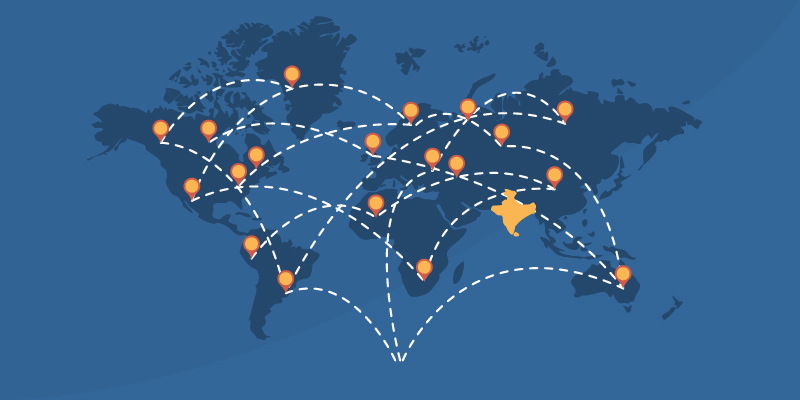 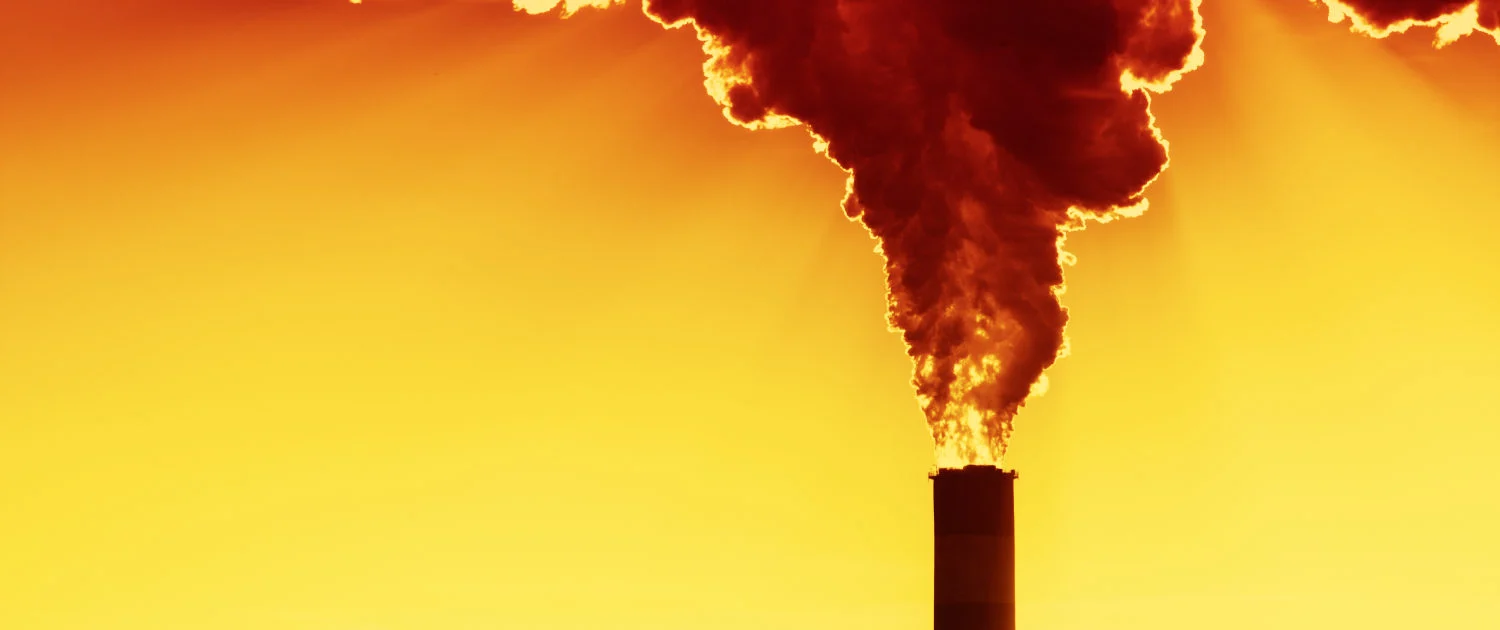 General Education Interdisciplinary Courses (GEICs)
Developed to promote student learning in this regard, that:
focus on themes and issues that cut across disciplinary boundaries and promote dialogues or interaction between two or more disciplines
aim at promoting understanding on the complexity and diversity on ontological, epistemological and methodological domains
apply multiple thinking skills to the inquiry into real-life issues/ problems
are more concerned about the connectivity and/or integration of disciplinary concepts, perspectives and skills
Making Interdisciplinary Connection @ Course Level
Note: Course specific; below is an exemplar of GEI4001; courtesy of Dr Bill Yeung (LIC)
Psychology
Language
STEM
Assessment
Interdisciplinary analyses in terms of Language/ Psychology/ STEM